MEMORIAL SERVICE
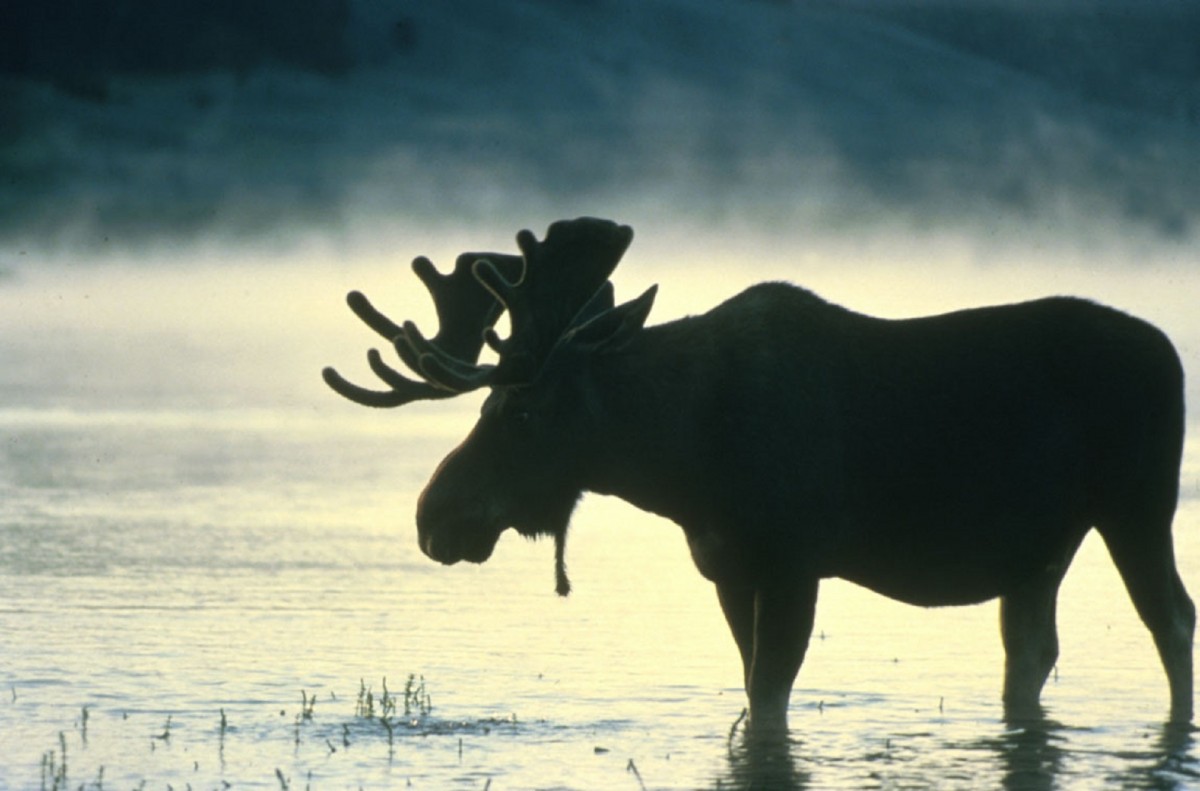 WILLISTON MOOSE LODGE #239
REMEMBERING OUR DEPARTED BROTHERS AND SISTERS OF OUR LODGE
2023-2024
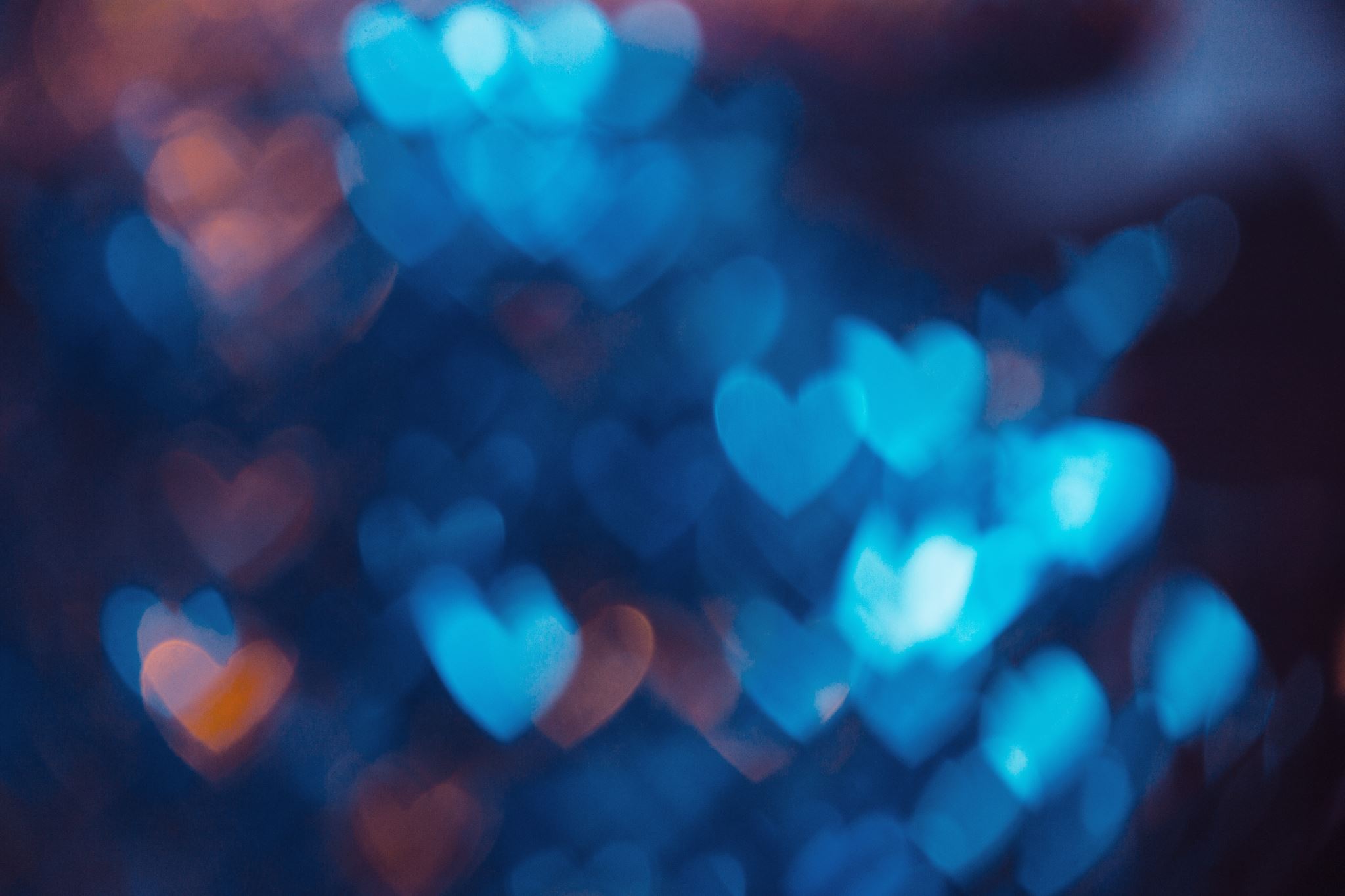 “When someone becomes a memory, the memory becomes a treasure.”
IN LOVING MEMORY
Earl M Aamoth 		  Past Governor
Toni Axelson
Georgene Baustad –     Past Regent 
Dennis L. Bellet
Trish Broe
Maxine Duncalf
Hazel Engberg
Neal Falk
Frank A. Glimm
Terry Guill
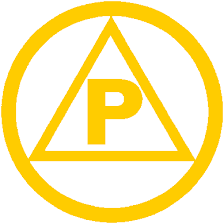 IN LOVING MEMORY
Lavina Haarstad
Elaine Halvorson
Ronald D. Huag
Mike Hering
Arlene E. Hickel
Thomas C. Jacobson          Past Governor
Jerome Langseth
Jordis Larvick                      Past Governor
Roberta Martin
Donald Nerhring
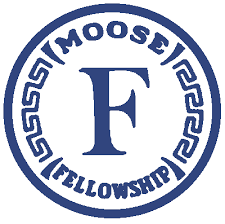 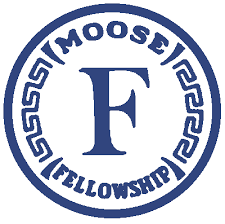 IN LOVING MEMORY
Mary Kay Odegard
Patricia Olson
Todd Panasuk
V. F. Peterson
Rita Schwan          –        Past Regent
Leroy “Barney” Seaton
Emma J. Thorson
Norris Weflen
Fred Whisenand Jr.
Thomas H White           Past Governor
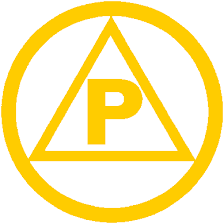 MEMORIAL SERVICE
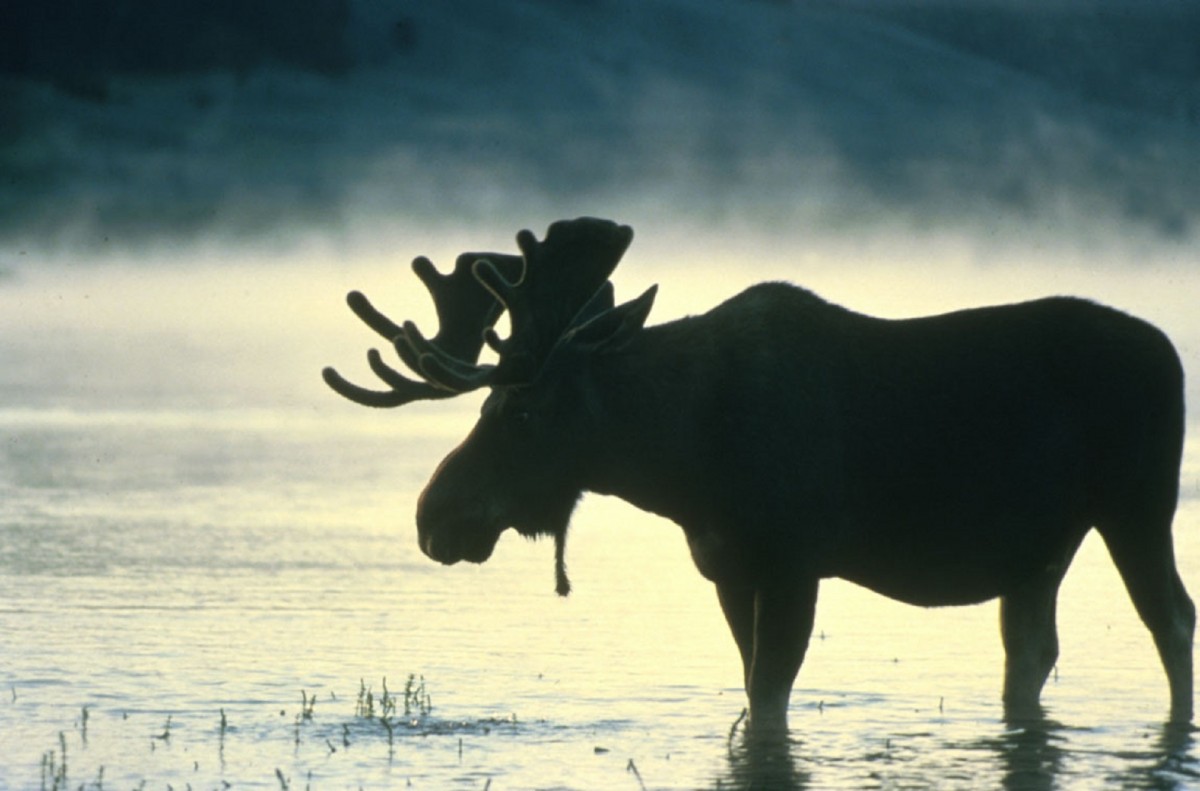 WILLISTON MOOSE LODGE #239
REMEMBERING OUR DEPARTED BROTHERS AND SISTERS OF OUR LODGE
2023-2024
Thanks for coming to honor our departed Brothers and Sisters of the Williston Moose Lodge!
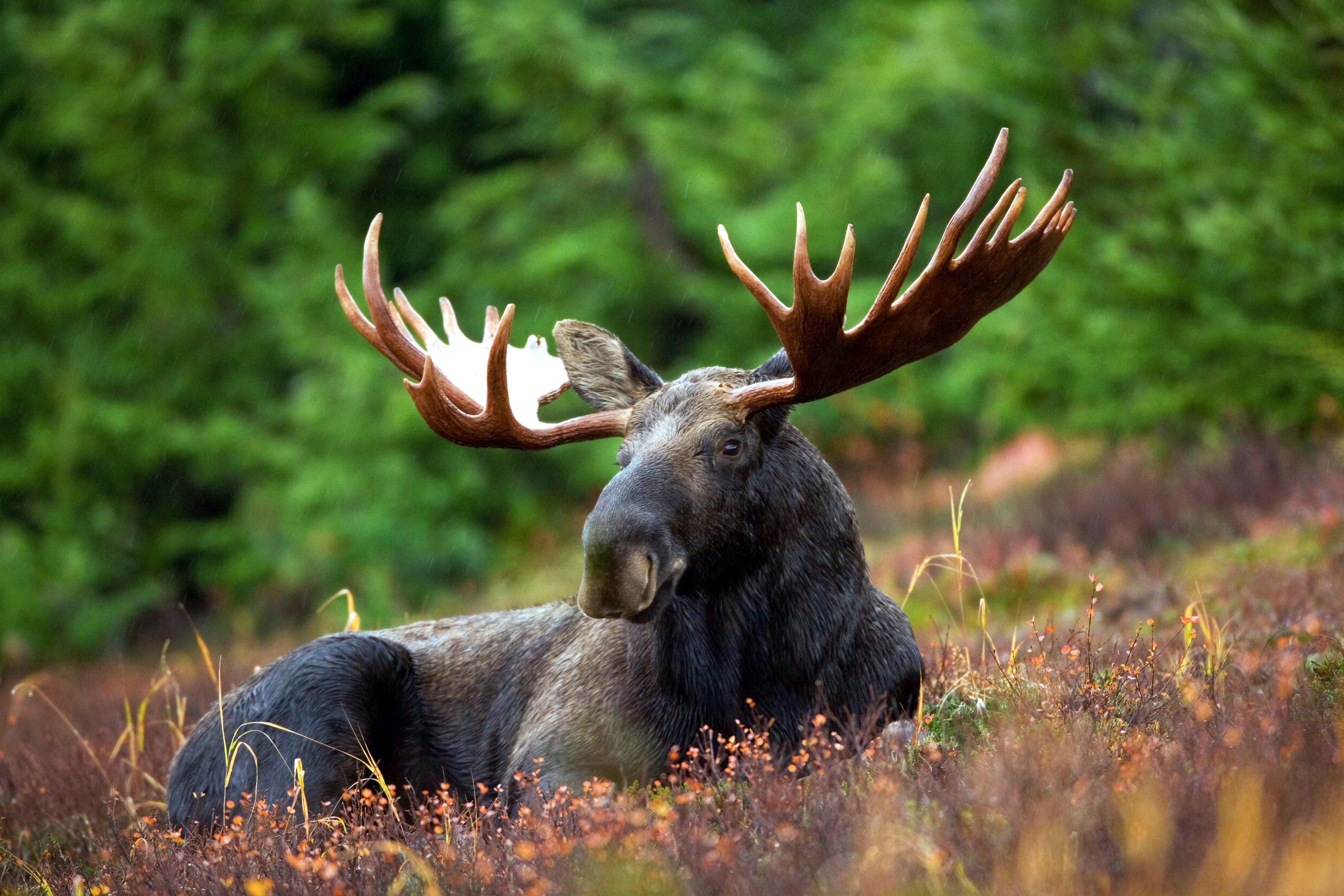